九年义务教育教材（苏教版）五年级下册
解决问题的策略1
创设情境引入课题
曹冲称象
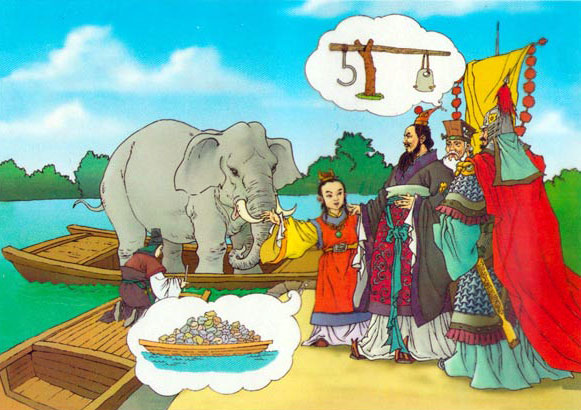 称象
称石头
合作探究寻求方法
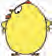 1
下面两个图形， 哪个面积大一些？
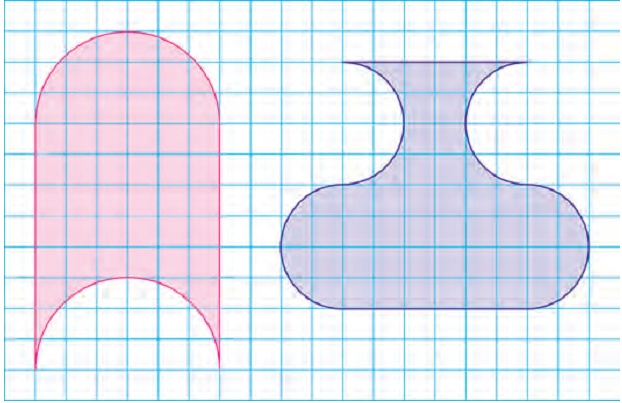 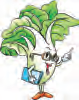 你打算怎样比较这两个图形的面积？
可以数方格比较它们的面积。
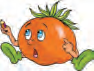 把它们转化成规则图形进行比较。
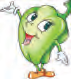 认真观察图形的特点， 想一想可以怎样转化？ 动手试一试。
把上面的半圆向下平移 8 格，正好拼成长方形。
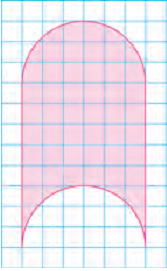 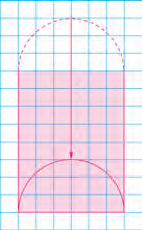 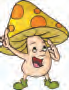 把2个半圆分别旋转180º，也拼成长方形。
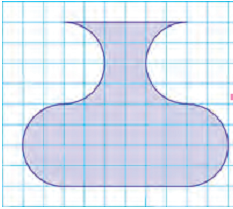 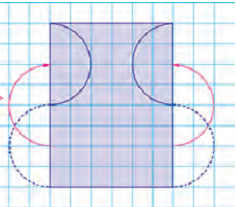 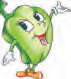 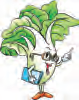 观察图中的长方形,谈谈你的想法。
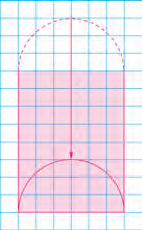 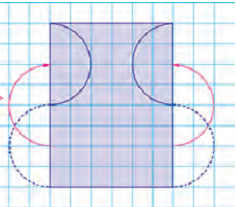 因为两个长方形面积相等， 所以原来两个图形面积相等。
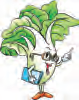 回顾解决问题的过程， 你有什么体会？
有些不规则的图形可以转化成熟悉的简单的图形。
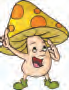 转化后的图形与转化前相比，形状变了，大小没有变。
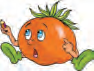 图形转化时可以运用平移、旋转等方法。
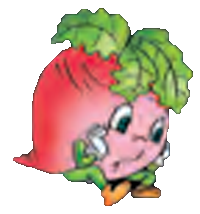 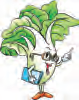 在以前的学习中，我们曾经运用转化的策略解决过哪些问题？
计算异分母分数加、 减法时， 把异分母分数转化成同分母分数。
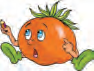 推导圆面积公式时， 把圆转化成长方形。
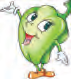 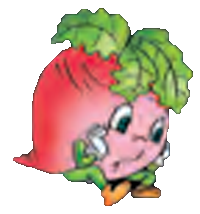 计算小数乘法时，把小数乘法转化成整数乘法。
拓展升华巩固提高
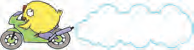 练一练
明明和冬冬在同样大小的长方形纸上分别画了一个图案(图中直条的宽度都相等)。这两个图案的面积相等吗？为什么？
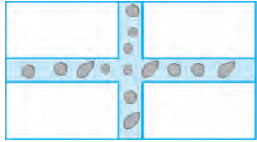 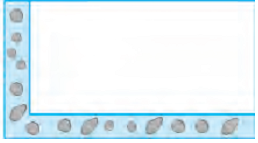 相等
通过平移左图可以转化成右图
自我完善课堂检测
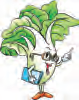 下面两个图形的周长相等吗?
不相等
归纳总结谈收获
这节课你学会了什么知识？有哪些收获？
1、有些不规则的图形可以转化成熟悉的简单的图形。
2、图形转化时可以运用平移、旋转等方法。
3、转化后的图形与转化前相比，形状变了，大小没有变。
平移、旋转
简单的图形
复杂的图形
转化
课后作业
P109页练习十六：1题、2题、3题.
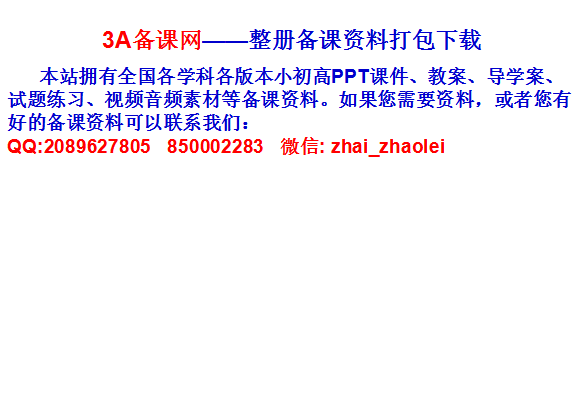 资料来源：3A备课网https://www.3abeike.com/
整册资料打包下载